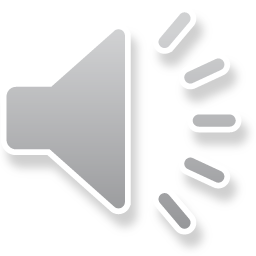 Part 4
29. Friends Bring a Crippled Man to Jesus
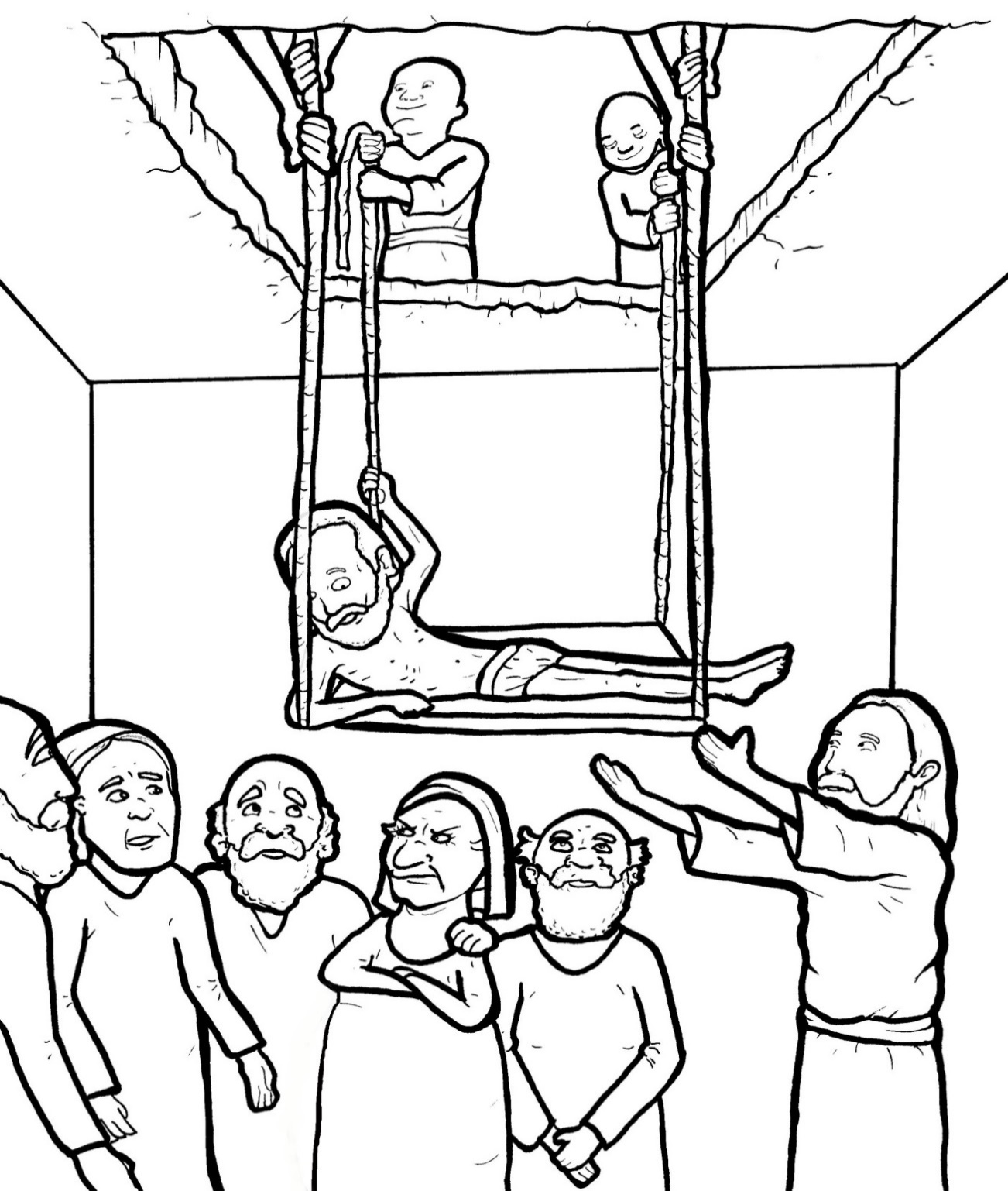 Story in Easy Read English
Questions
Story in Phrases
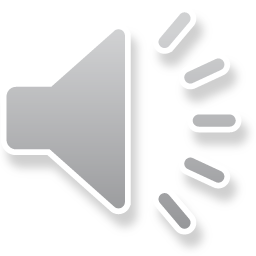 Jesus was teaching in a home.
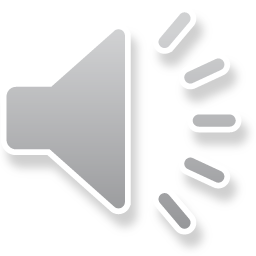 Many people came to hear him.
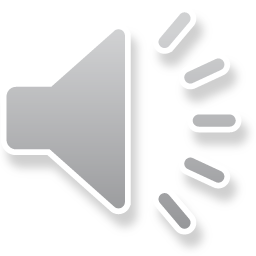 They jammed inside.
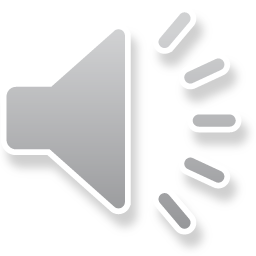 Four men carried a crippled
friend on a mat.
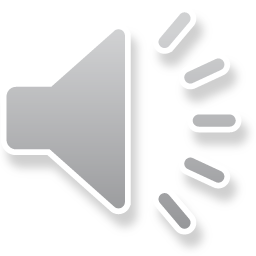 He could not walk.
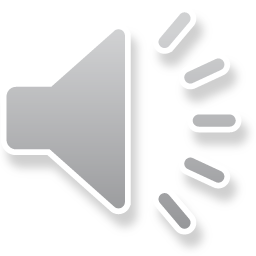 They wanted to see Jesus, 
but there was no room.
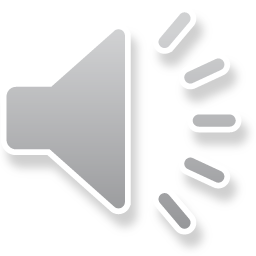 The friends carried the crippled 
man to the top of the roof.
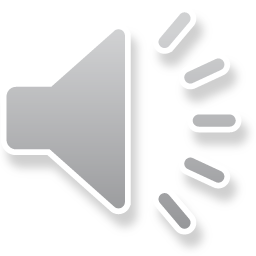 The men dug and dug.
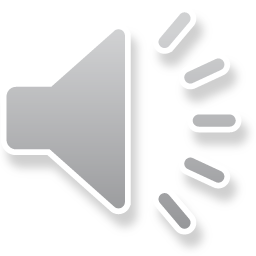 They made a hole in the roof.
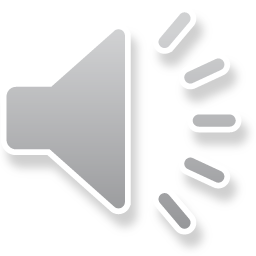 With great care, they lowered 
their friend down the hole  -
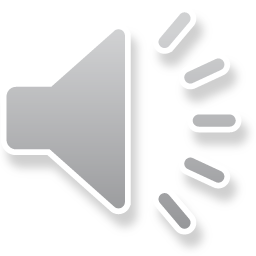 right in front of Jesus.
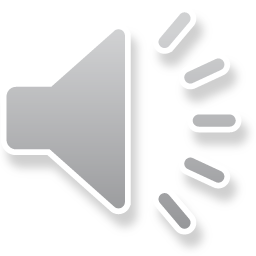 Jesus saw their faith.
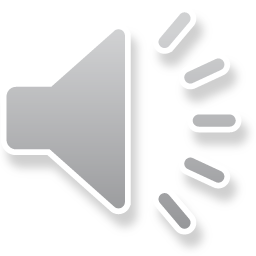 He said, “Son, your sins are
forgiven.”
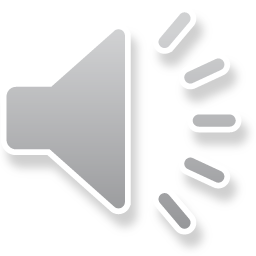 Some teachers of the law
got mad.
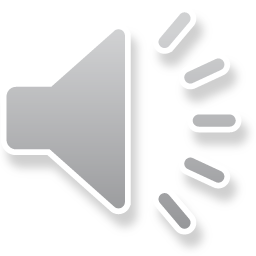 In their minds, they said, “Who
does Jesus think he is?
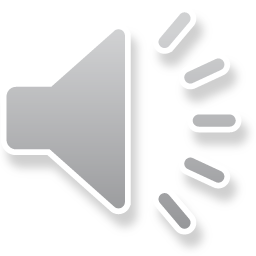 Only God can forgive sins.”
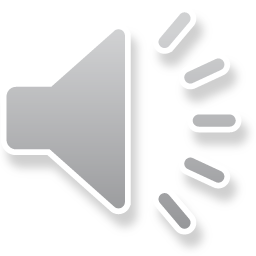 Jesus knew what was in 
their hearts.
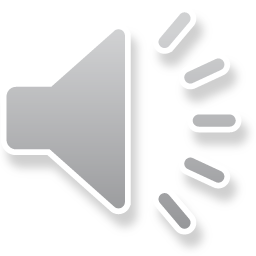 He said, “Why are you thinking 
these things?
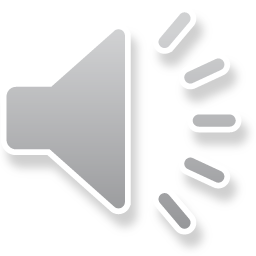 I want you to know that 
I can forgive sins.”
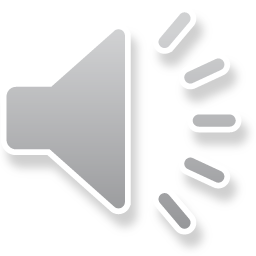 So, he said to the man, 
“Get up, take your mat, 
and go home.”
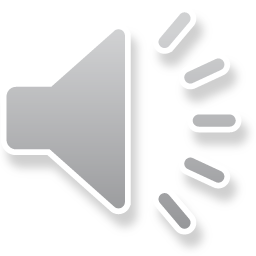 The crippled man jumped up, 
grabbed his mat, and ran home.
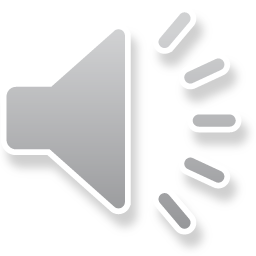 He praised God with all his
heart.
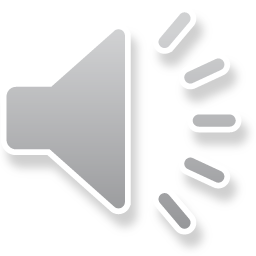 Everyone was amazed.
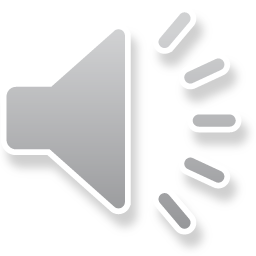 They shouted,  “We have
never seen anything like this!”
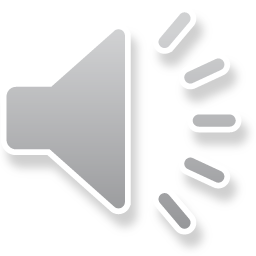 They praised God.
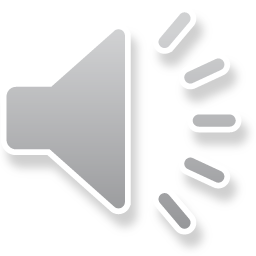 Question 1
What did the four men do for their crippled friend?
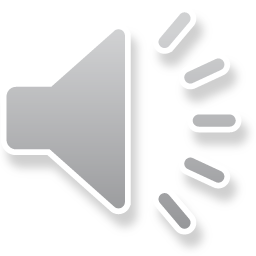 Question 2
What did Jesus do for the crippled man?
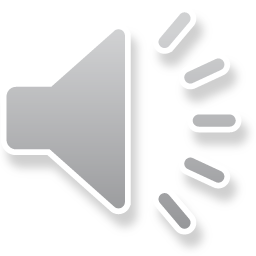 Question 3
Why do you think the men brought their friend to Jesus?
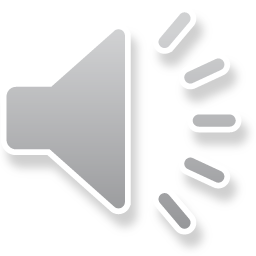 Question 4
Who can you bring to Jesus? How?
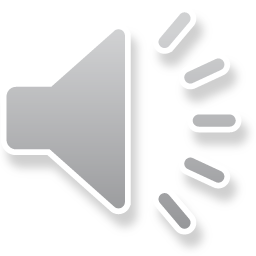 Prayer
Dear Jesus, 
Thank you for being so amazing. Thank you for being a healer. I want to bring my friends to you too. Please show me how. 
Amen
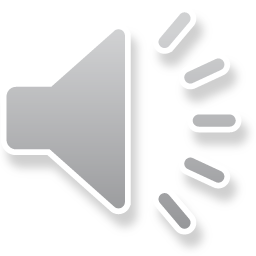 Friends Bring 
a Crippled Man 
to Jesus
Phrased for Fluency
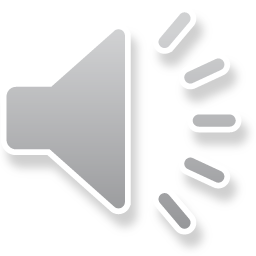 in a home.
Jesus was teaching
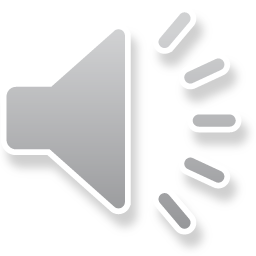 Many people came
to hear him.
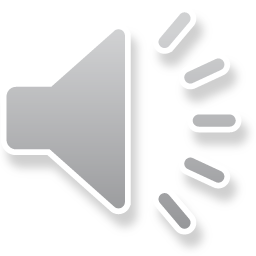 They jammed inside.
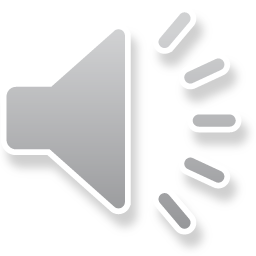 Four men
carried a crippled friend
on a mat.
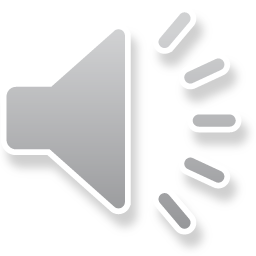 walk.
He could not
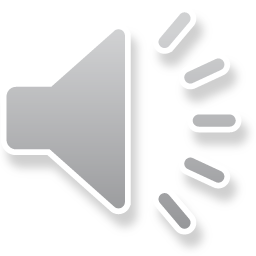 They wanted
to see Jesus,
there was no room.
but
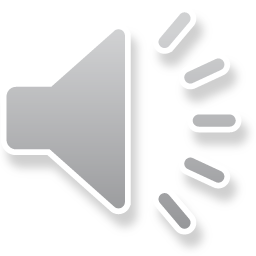 The friends
carried
to the top
the crippled man
of the roof.
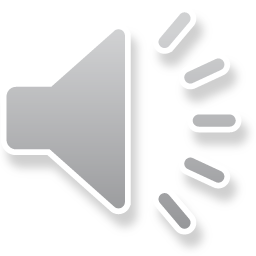 dug and dug.
The men
They made
a hole
in the roof.
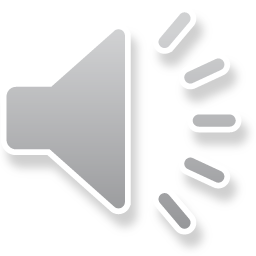 With great care,
they lowered
down the hole -
their friend
of Jesus.
right in front
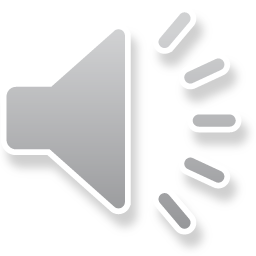 Jesus saw their faith.
He said,
“Son,
your sins are forgiven.”
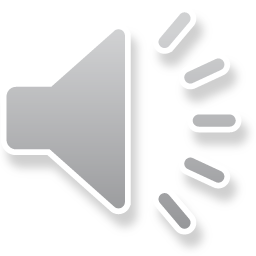 of the law
Some teachers
got mad.
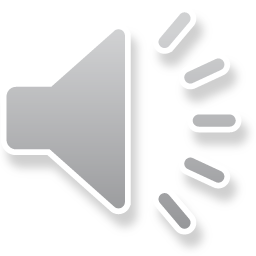 they said,
In their minds,
“Who
does Jesus
think he is?
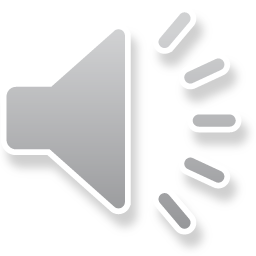 Only God
can forgive sins.”
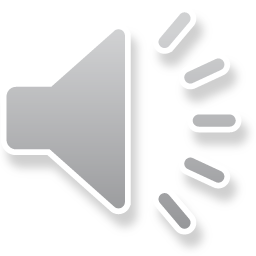 knew
what was in
Jesus
their hearts.
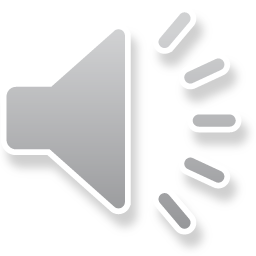 “Why are you thinking
He said,
these things?
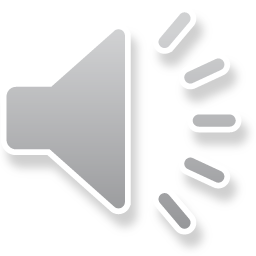 I want you to know
that I can
forgive sins.”
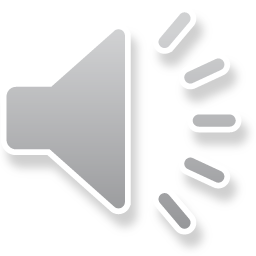 he said
to the man,
So,
“Get up,
take your mat,
and go home.”
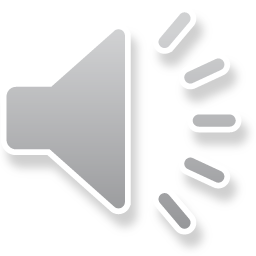 The crippled man
jumped up,
and ran home.
grabbed his mat,
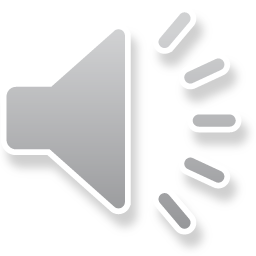 He praised God
with all his heart.
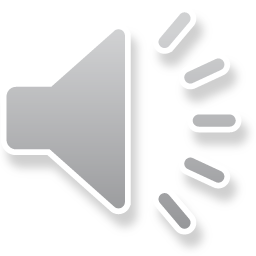 was amazed.
Everyone
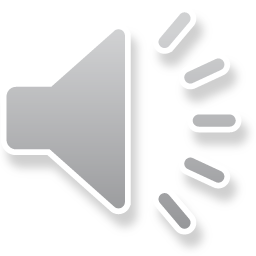 They shouted,
“We have never
seen anything
like this!”
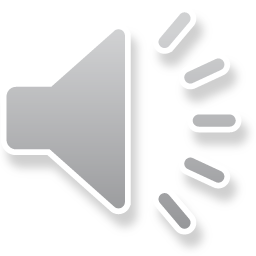 They praised God.